УРОК математикиВ 1 «А» КЛАССЕ
Тема урока:
«Решение задач и числовых 
Выражений»
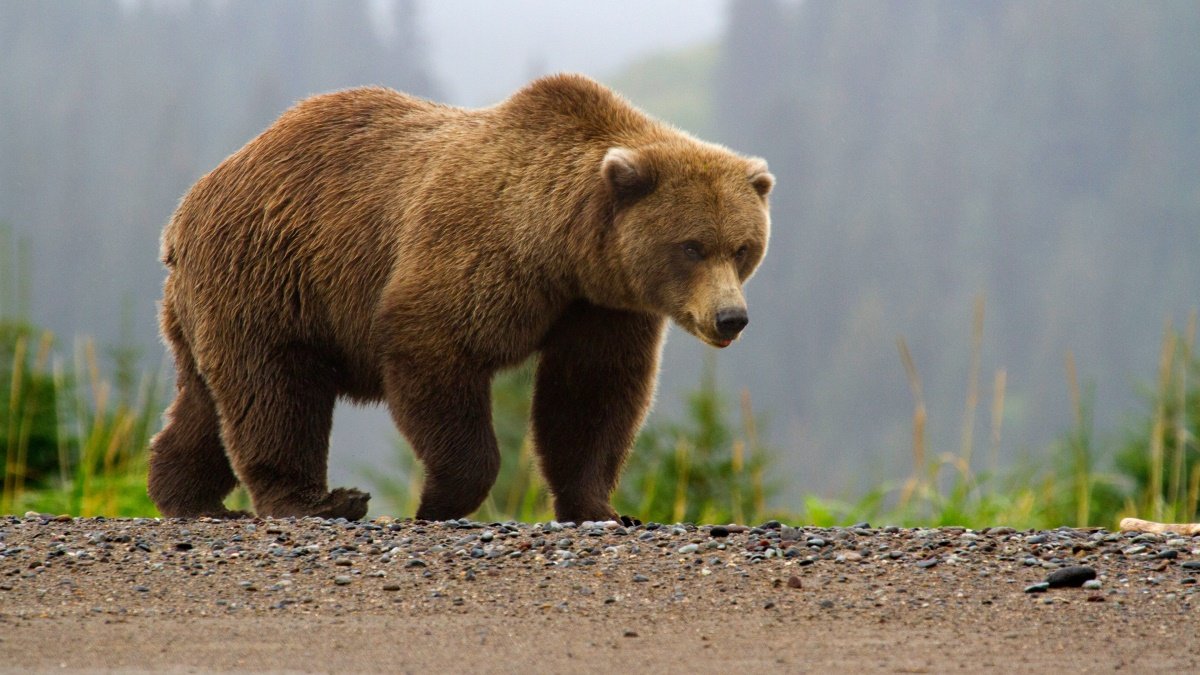 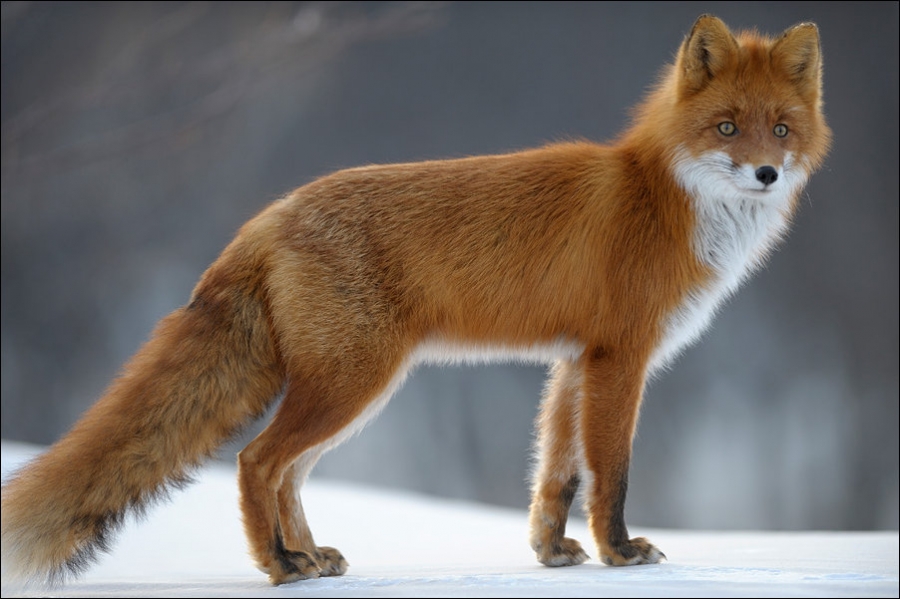 В первой клетке 7 зайчат, а во второй клетке 2 зайчонка.
 Сколько зайчат в  двух клетках?
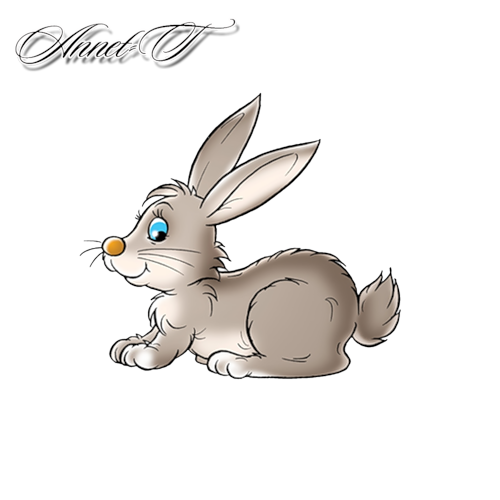 Физкультминутка
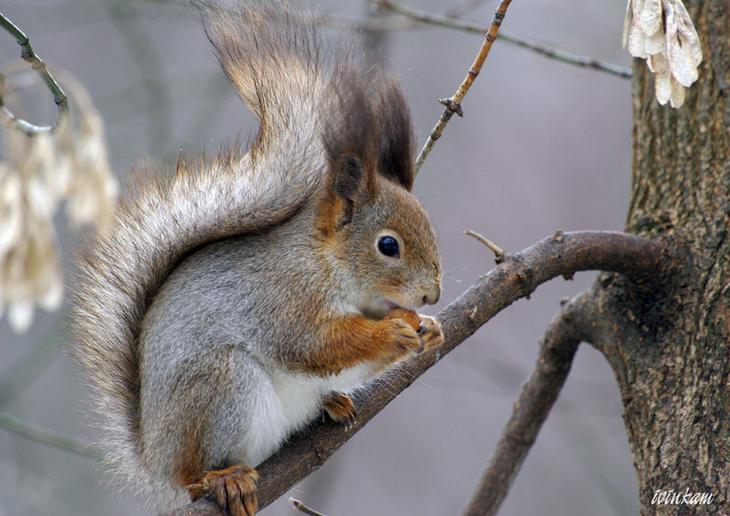 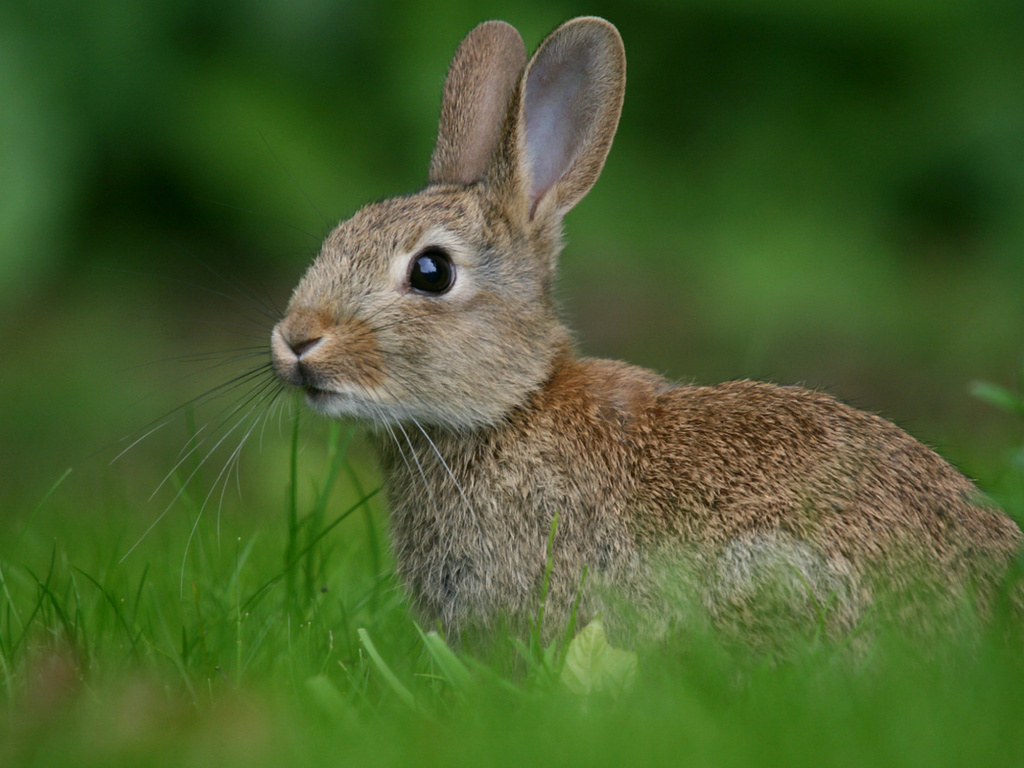 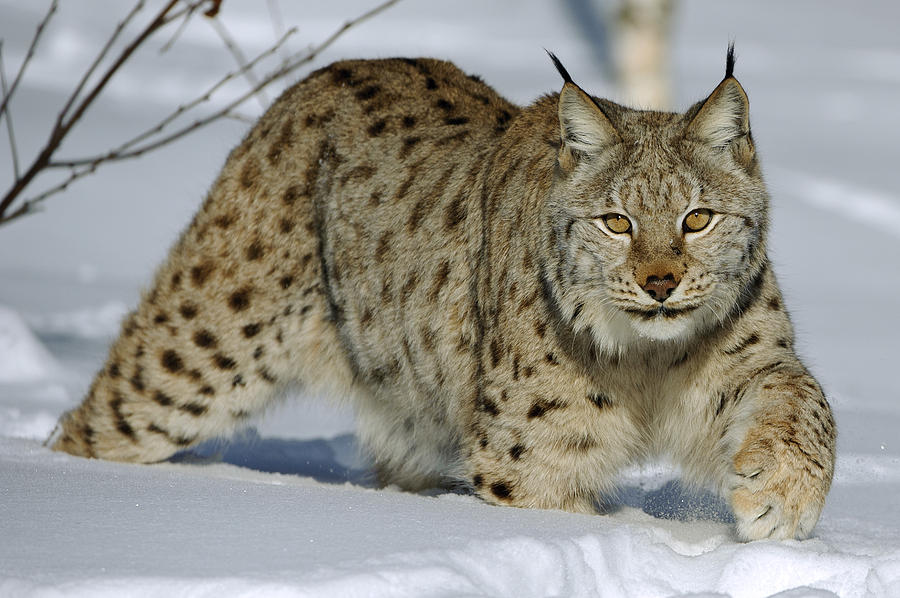 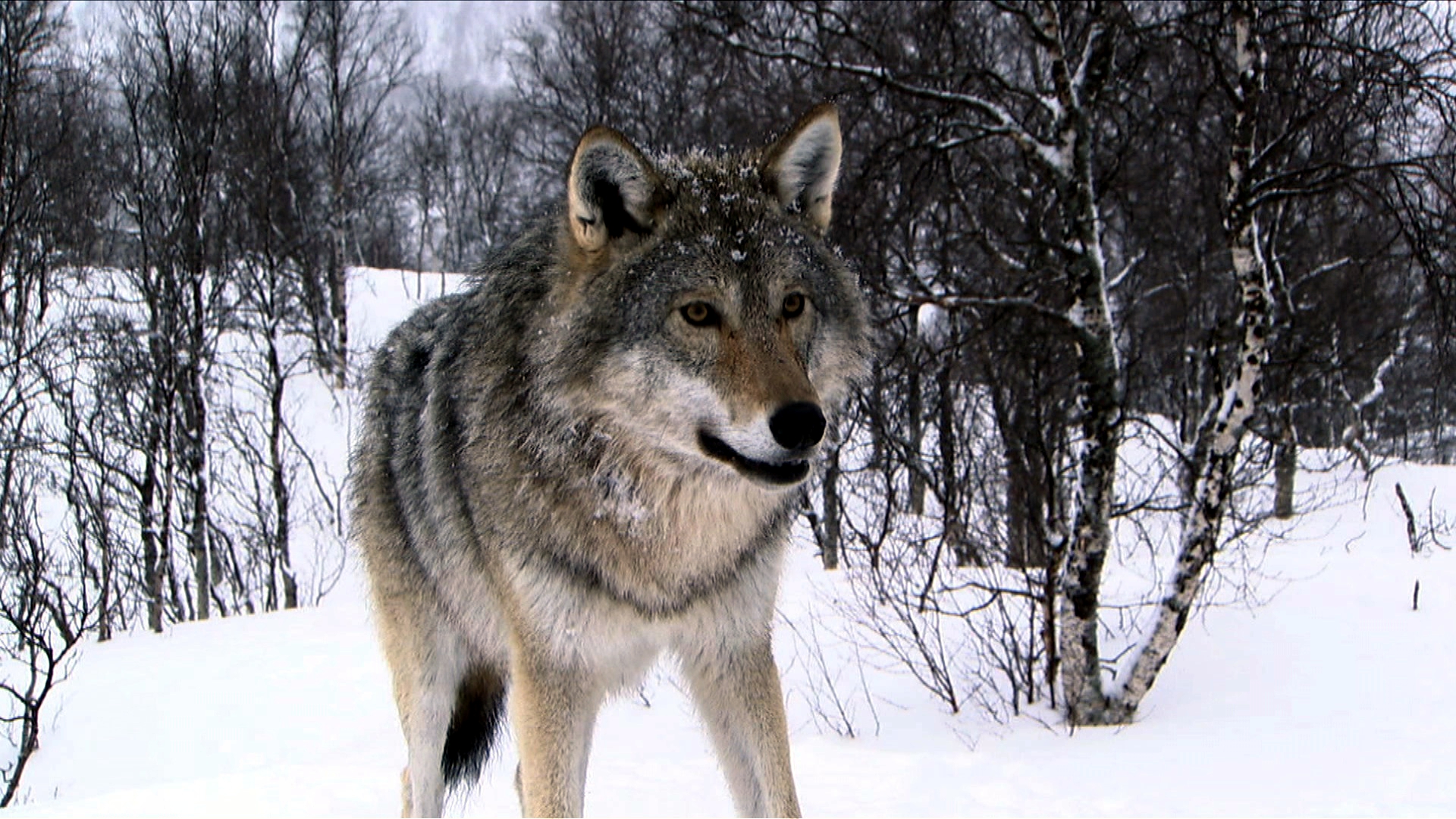 Молодцы!